LOLA setup
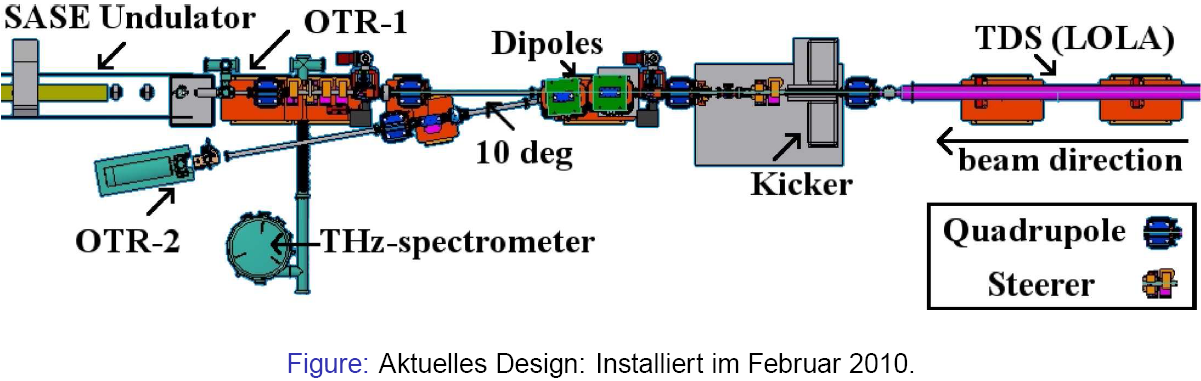 LOLA L = 3.826 m; 2.856 GHz
Drift  L = 2.693 m
Bend L = 0.447 m; 5 deg
Drift  L = 0.131 m
Bend L = 0.447 m; 5 deg
Drift  L = 4.481 m
OTR   17.5 µm / pixel
LOLA cavity, in reasonable approximation:
with
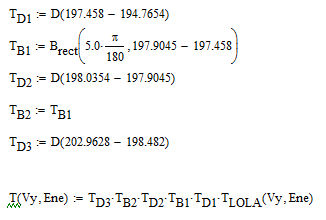 “time” axis
setup without bend:
drift
LOLA
“time” axis
“time” axis